CDG1S514ESH
Volně stojící dvoudvéřová chladnička
Statické chlazení, mechanické ovládání, osvětlení LED, Super Mrazení
Parametry odpovídají Nařízení v přenesené pravomoci: (EU) 2019/2016
Více informací o výrobku naleznete pod tímto QR kódem:
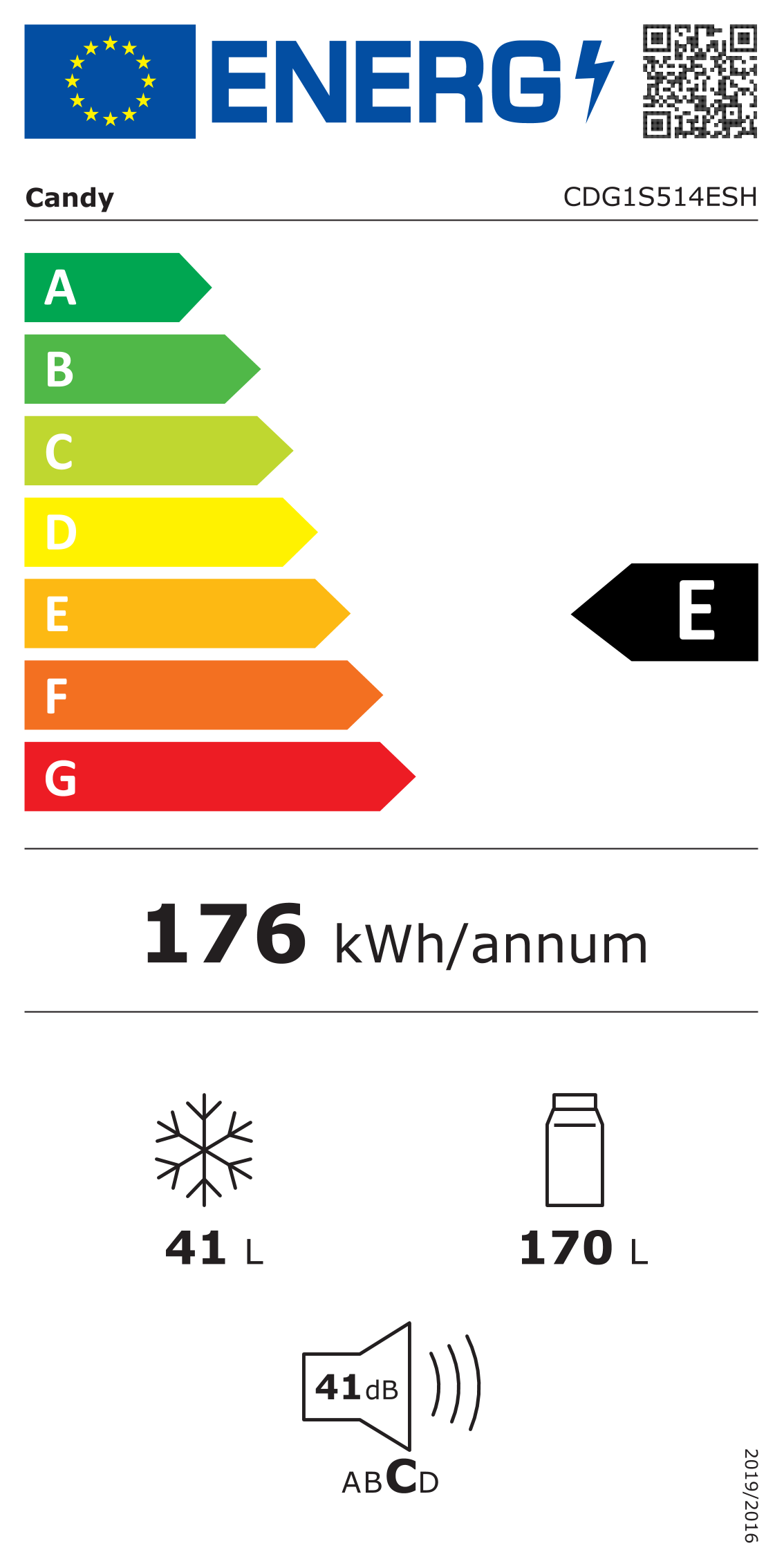 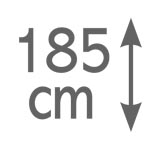 Hlavní vlastnosti (Nařízení v přenesené pravomoci: (EU) 2019/2016)
Třída energetické účinnosti		E
Celkový čistý objem (l)		211	
Čistý objem chladničky/ mrazáku (l)		170/41	
Spotřeba energie za den (kWh/24 hod)		0,482
Roční spotřeba energie (kWh/rok)		176	
Mrazicí výkon (kg/24 hod)		2	
Doba skladování při výpadku proudu (hod)	13	
Úroveň emisí hluku šířeného vzduchem (dB(A) re 1 pW)	41
Emisní třída hluku šířeného vzduchem		C
Klimatická třída			N - ST 16°- 38°C
Hvězdičkové označení 		****
Třída energetické účinnosti světla		G

Vlastnosti	
Statické chlazení
Mechanické ovládání
Automatické odmrazování chladničky, manuální mrazákuSuper Mrazení (pouze jako pozice 7 na termostatu v lednici)

Chladnička
2+1 nastavitelné skleněné police 
3 přihrádky ve dveřích chladničky
Zásuvka na zeleninu

Mrazák
1 drátěná police
 
Konstrukce
Osvětlení LED
2 nastavitelné nožičky
2 kolečka
Nerezové madlo
142
Automatické odmrazování chladničky, manuální mrazáku
STATICKÉ CHLAZENÍ
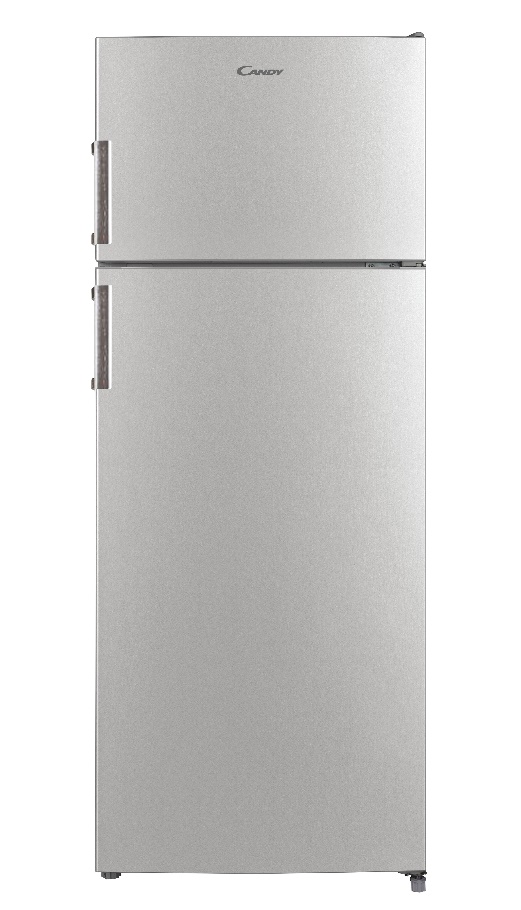 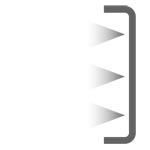 Osvětlení LED na boku chladničky
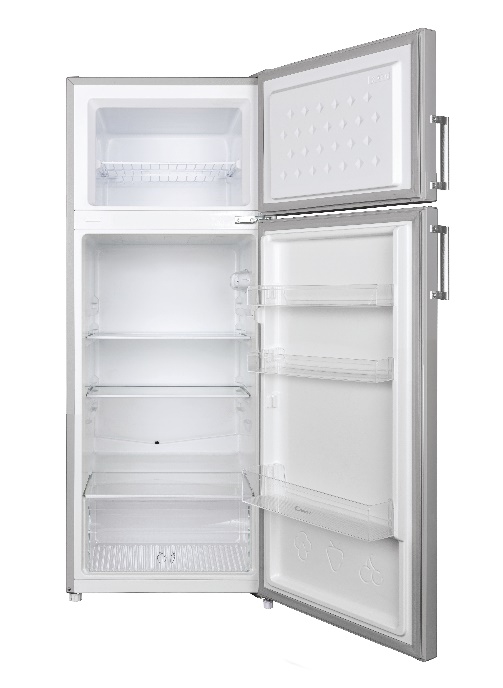 Super 
Mrazení (pouze jako pozice 7 na termostatu)
SUPER MRAZENÍ
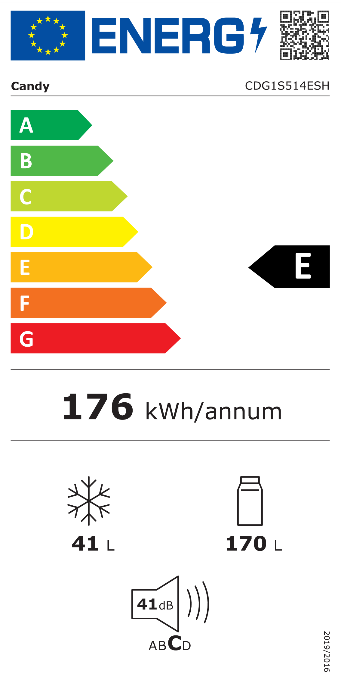 Logistická data
Kód		34005520
EAN		8059019077901
Barva		Stříbrná
Rozměry výrobku v x š x h (mm)	1428 x 540 x 551
Čistá váha výrobku (kg)	38
Rozměry balení v x š x h (mm)	1490 x 580 x 590
Hmotnost s obalem (kg)	41
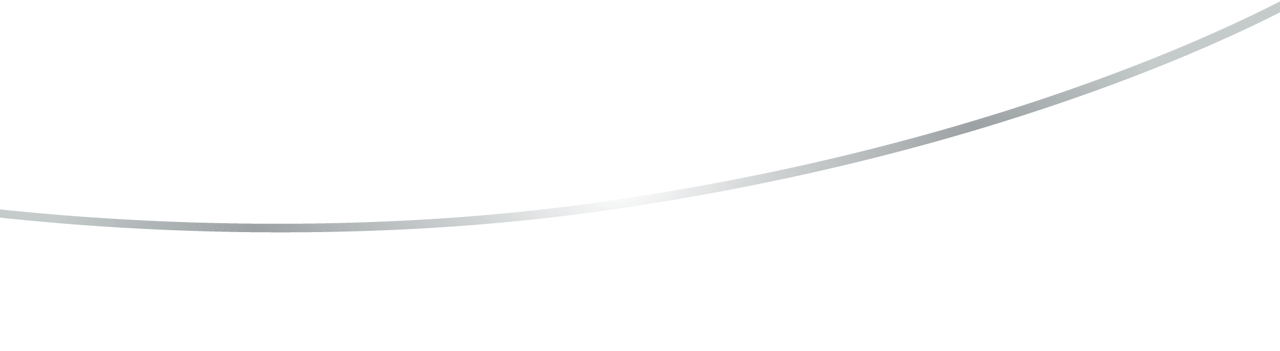 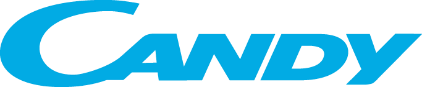